Parent Institute/ University logo
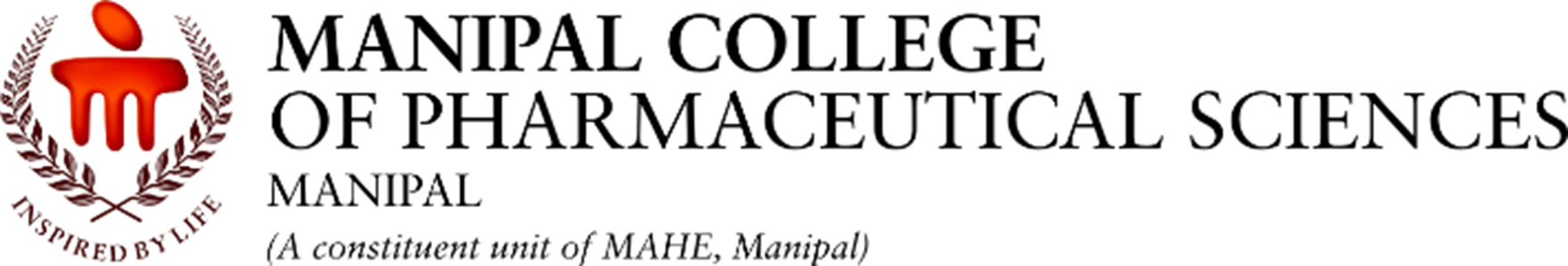 Poste Number
Title of the abstract
Author*1, Author2
Affiliations
Headings
Font- Arial
 Font Size :
     Title - 60 points or more Bold and CAPITALS, 
     Authors’ names – 40 Points, bold
     Affiliations – 36 Points, normal font type
     Email ID and contact number of presenting author –     36 points,  normal font type
     Headings & subheadings 40 points, bold
     Text – 20-30 points, normal font type
	   Footnote - 36-40 points, bold
Preferable headings: Introduction, Methods, Results, Summary, Conclusion, References and Acknowledgement
Figures, Graphs, Tables – Appropriately numbered and described, 16-20 pt, normal font type
The preferred background shall be white
The recommended font color is black 

Authors can use other colour but colour camouflage to be avoided

Poster Size
4 Feet tall × 3 Feet width                   
Please note: Posters larger than this cannot be accommodated
Summary & Conclusion                          	References and Acknowledgement
Presented at Inflammo-CON 2025 held during 6th - 7th February 2025 at Manipal College of Pharmaceutical Sciences, MAHE, Manipal
[Speaker Notes: Single sided poster!]